Joint FPH/RCPsych meeting;  Public Mental Health.  London May 10th 2019
Public Health approaches to alcohol; politics, partners and psychiatrists
Professor Joe Barry
Chair of Population Health Medicine
10th May 2019
Outline of talk
Context
Strategising
Role of data
Industry approach
Politics
Current position
The future
Alcohol consumption per capita, in litres of pure alcohol, 1989-2000 EU countries
High Risk Drinking Patterns in Ireland
Source: ESPAD, CLAN, IDS
Indicators of Alcohol related harm
Unintentional injuries/personal harm
Personal relationships
Interpersonal violence/public safety
Drink driving
Alcohol related mortality
Mental health problems 
Cost of alcohol related problems
Conditions which facilitate societal drinking problems
Overall consumption
Drinking patterns
‘Culture’
Easy accessibility
High public demand
Aggressive marketing
Political factors
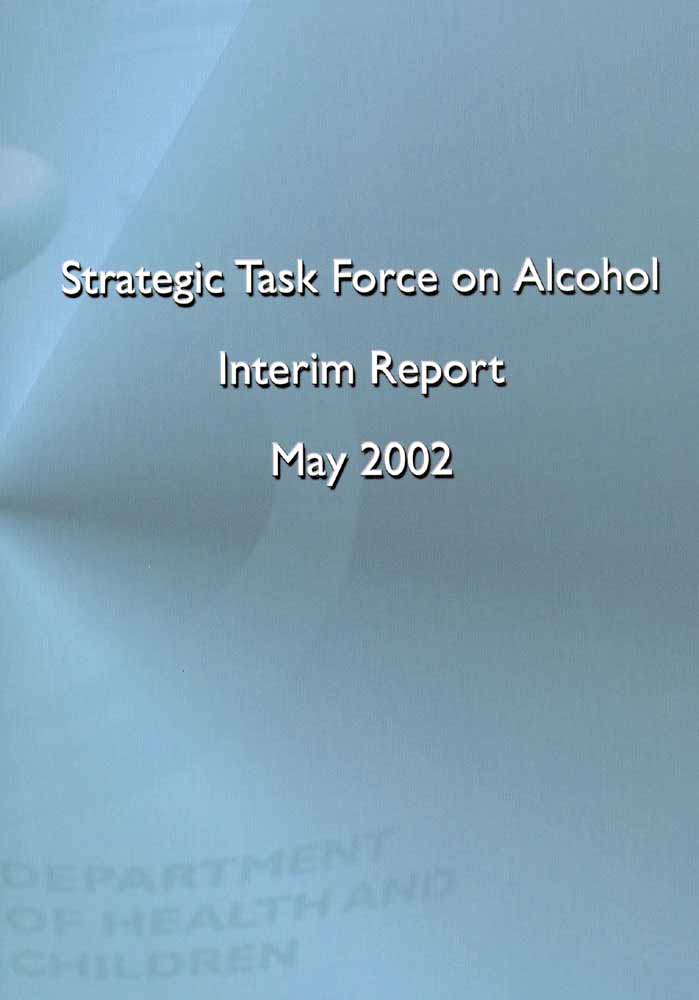 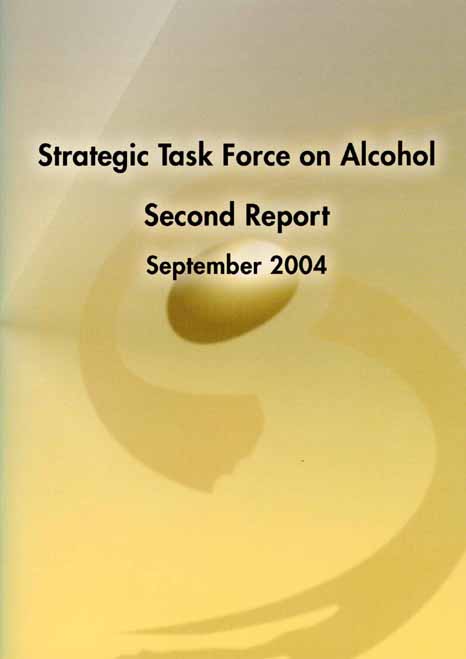 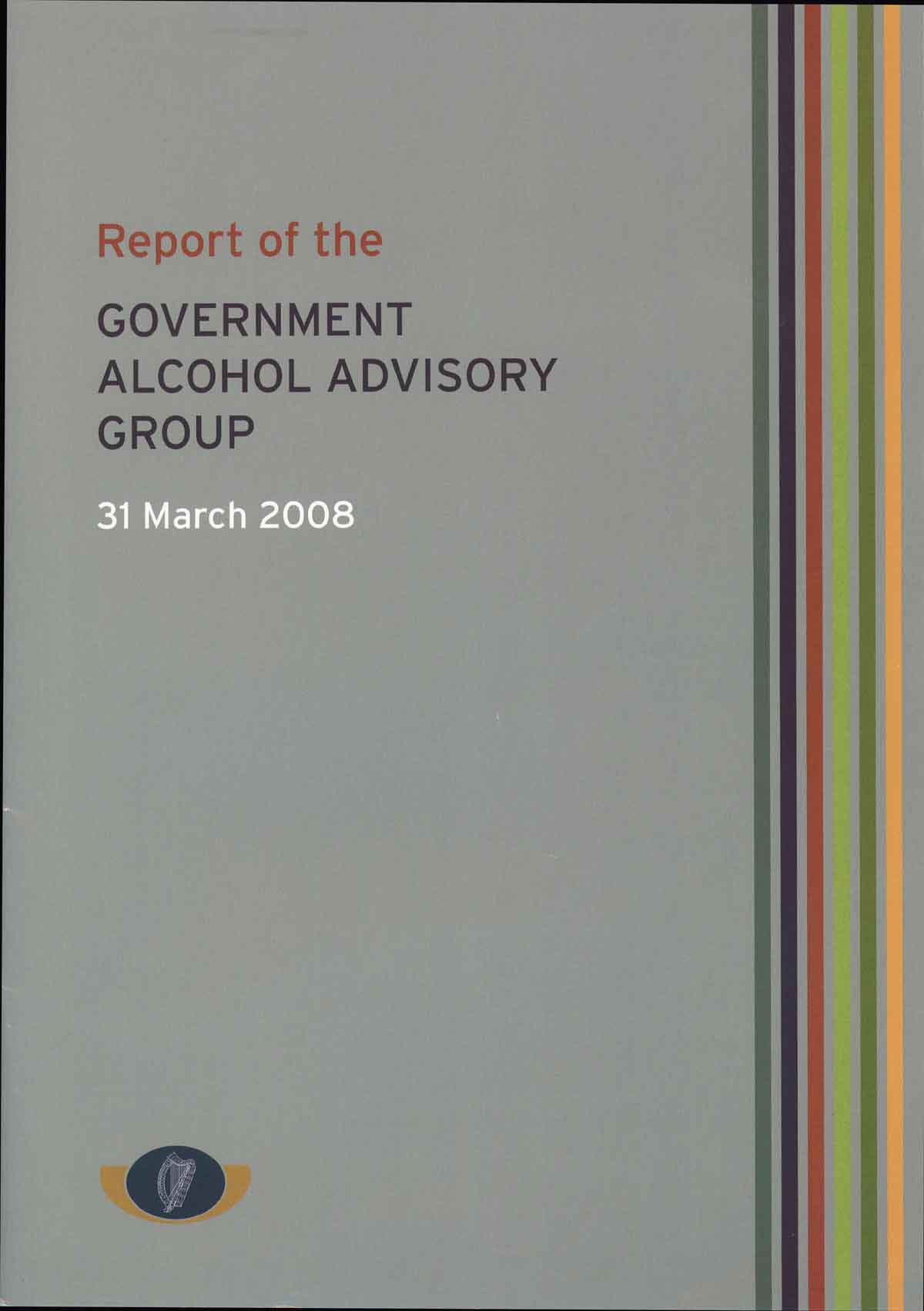 World Health Organisation (Global Strategy to reduce harmful use of alcohol)
Ten areas for national action: 
leadership/awareness/commitment, 
health service response, 
community action, 
drink driving policies, 
availability of alcohol, 
marketing, 
pricing, 
reducing negative consequences, 
illicit alcohol, 
monitoring/surveillance
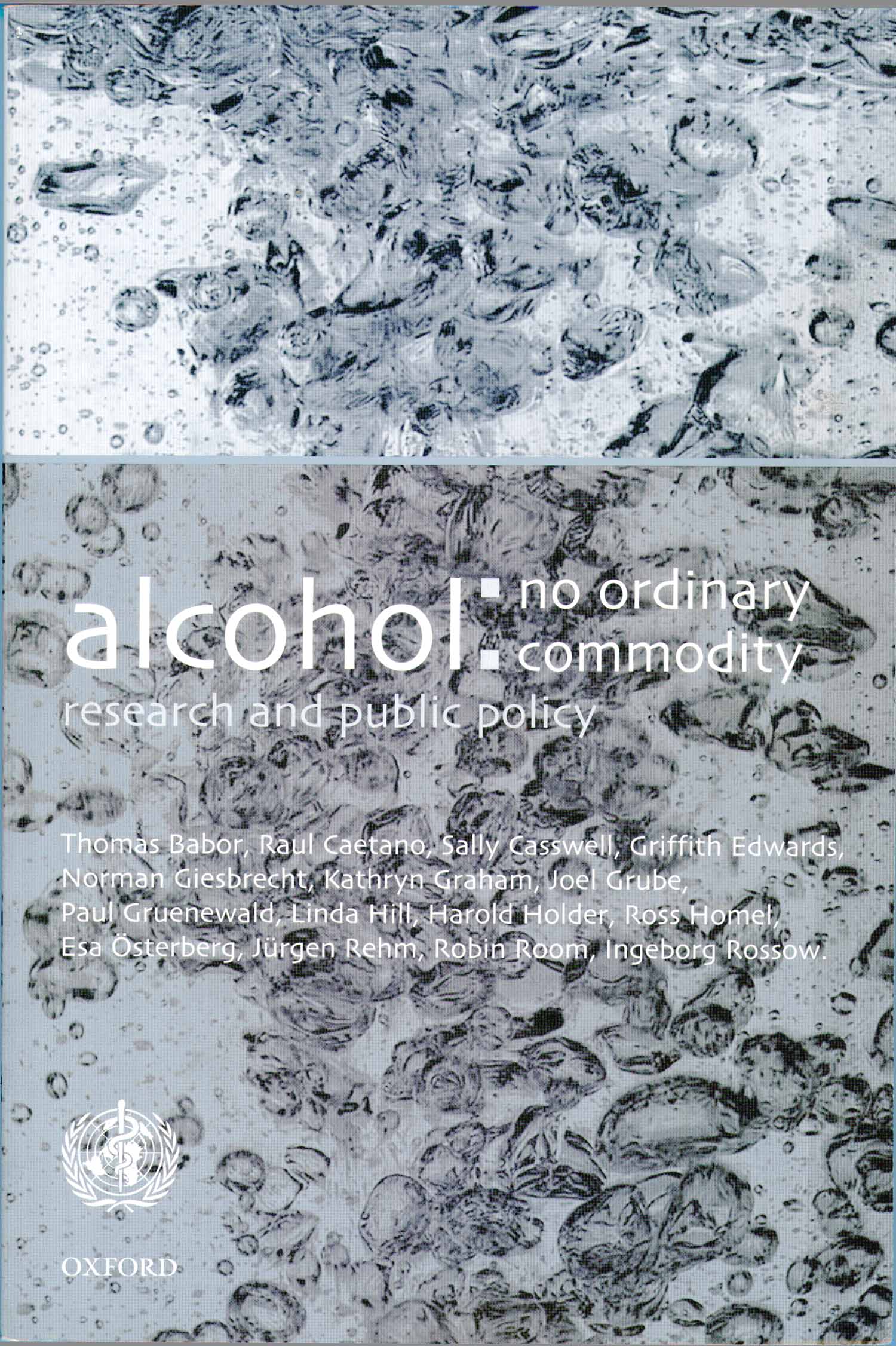 Strategy
Politicians
Media
Hearts and minds
Partners
	NGOs
	Training bodies
	Interested people
The political journey ….
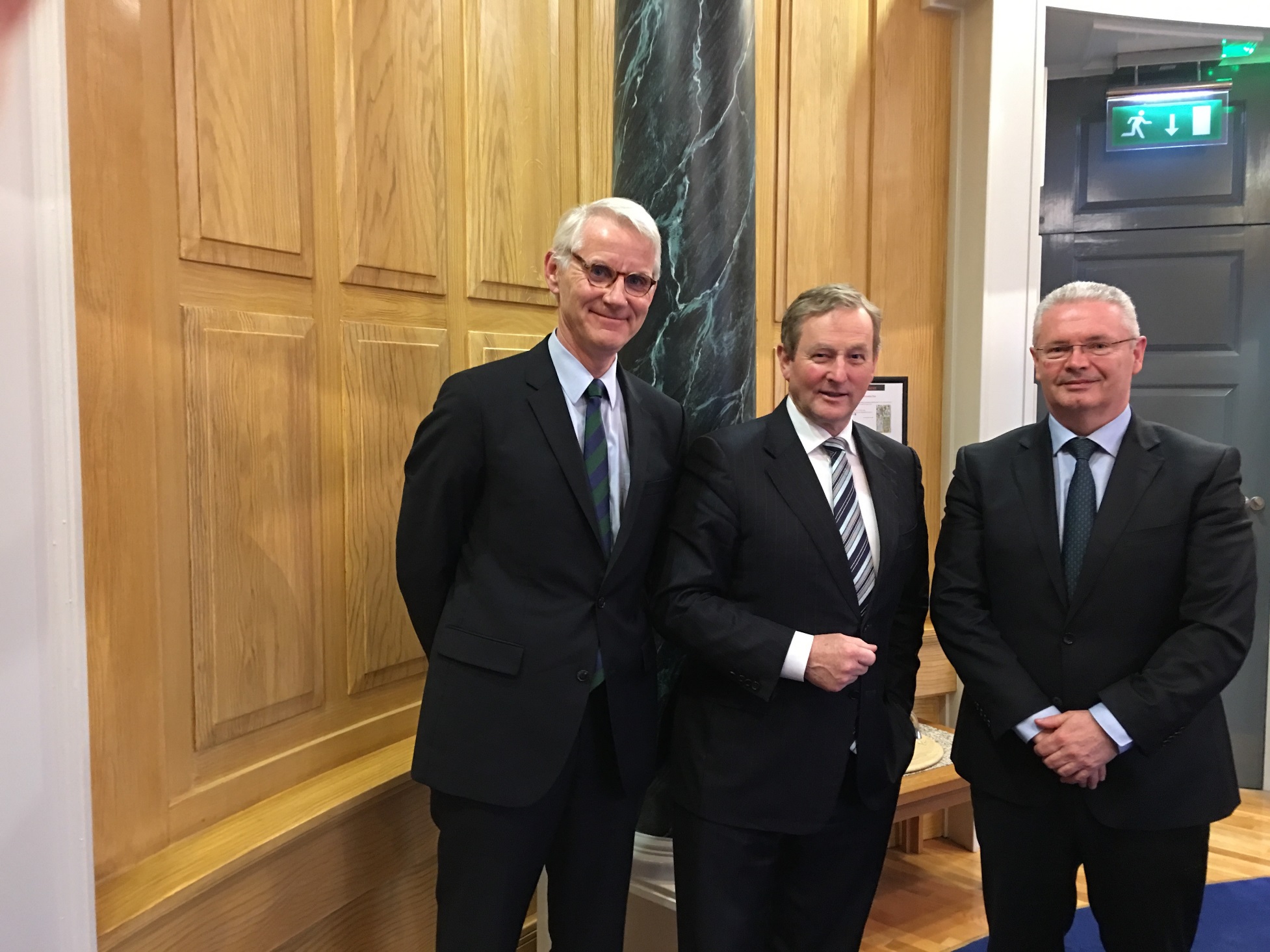 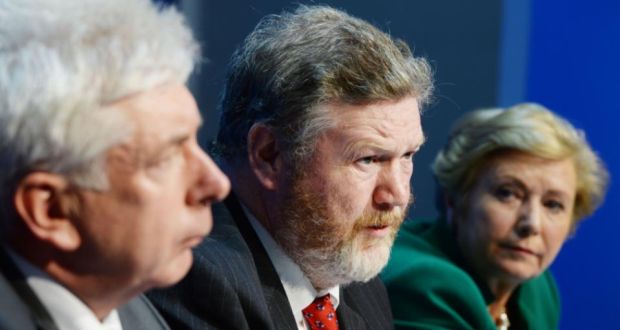 Deaths on Irish Roads 1961-2013
RBT
Blood alcohol reduced to 100 mg/ml
HSE alcohol screening in four emergency departments, 2010
Source:  Armstrong & Barry (2014)
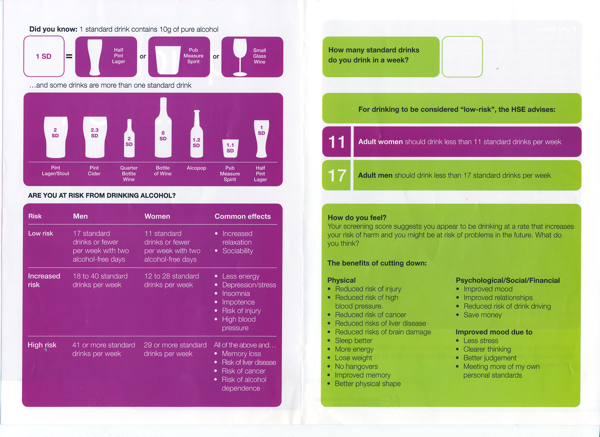 Health Service Executive
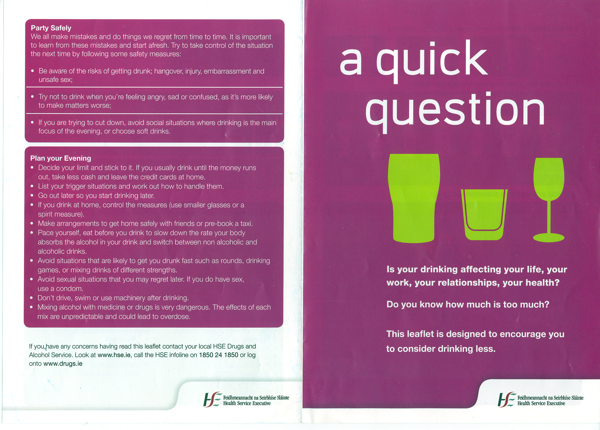 Number of licences issued in Ireland 1998-2013 by licence type
Source: Statistical reports 1998-2013, Revenue Commissioners
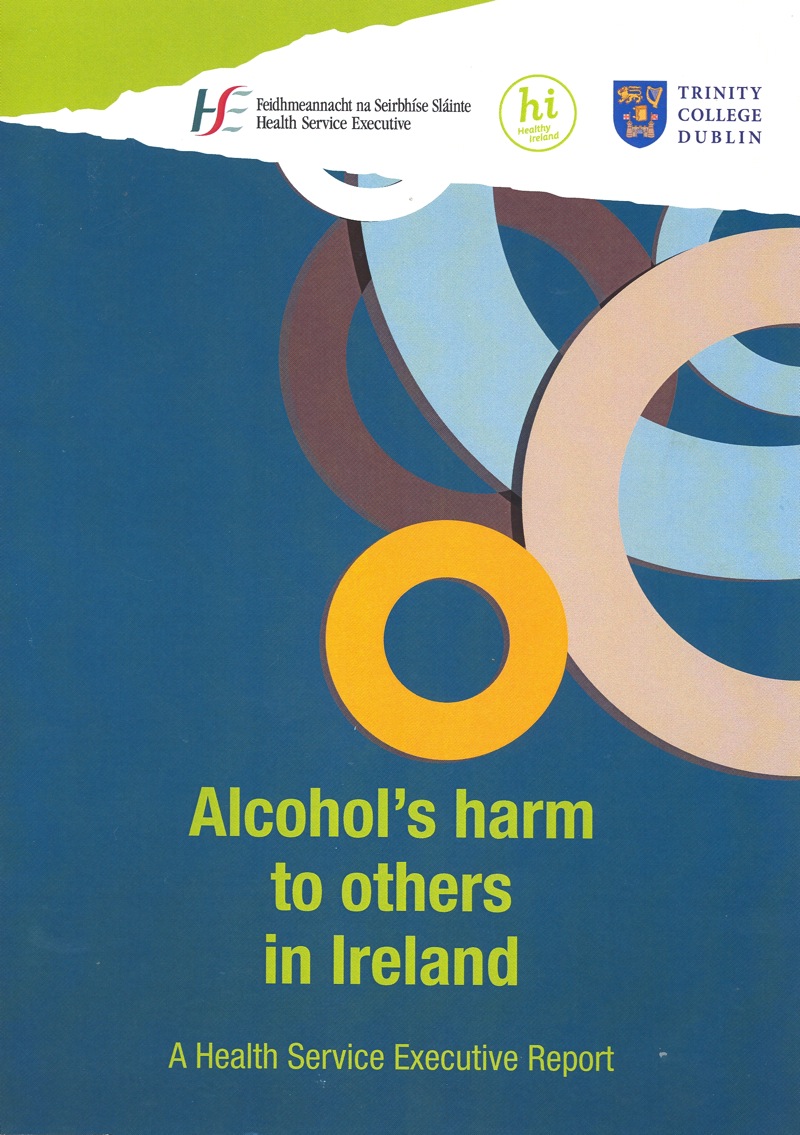 Prevalence of AH20 in general population
%
Over one in four people reported 1+ harms due to others drinking
%
Overall 
one in ten workers reported 1+ harms from co-workers drinking
%
One in ten children  were exposed to 1+ harms from others drinking
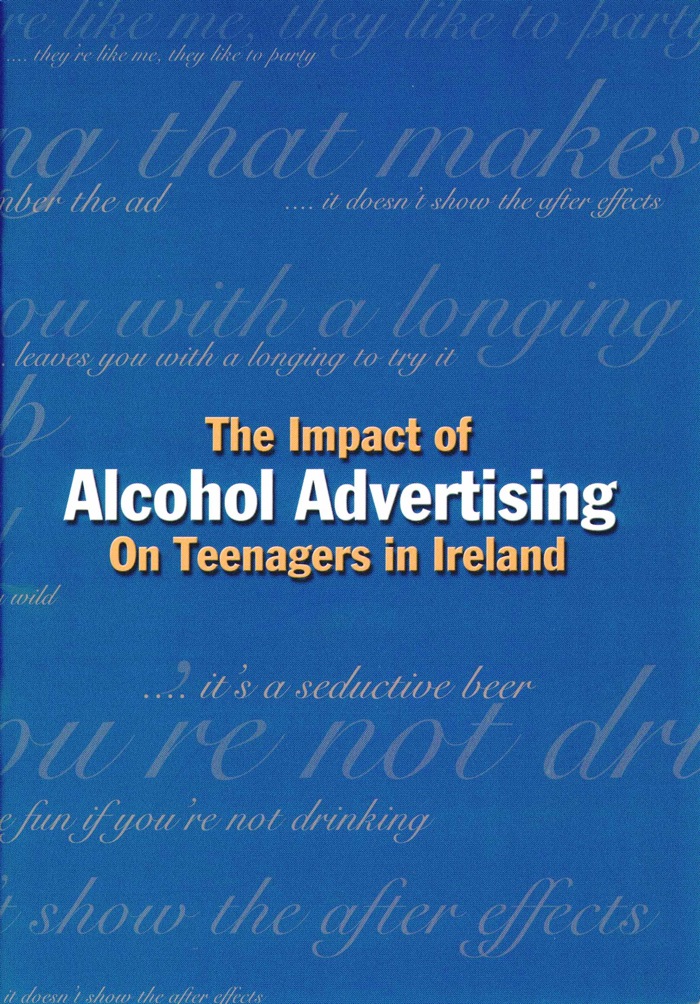 Alcohol and sexual attraction
There were some fine women in that ad.  You might get a fine woman dancing around with a bottle of Guinness (boy 15-17, Guinness)
You’ll have lots of drink and meet the opposite sex (girl 12-14, Coors Light)
It’s trying to say you’ll have a better chance of scoring (boys 12-14 Coors Light)
It’s a seductive beer (girl 15-17, Heineken)
Makes boys randy, makes you look nice when you’re pouring it in the glass (girl 15-17, Heineken)
Mood alteration
It will improve your personality (boy 15-17, Bacardi Breezer)
Alcohol goes to your brain and it makes you do things you wouldn’t normally do (girl 15-17, Guinness)
It gets you mad out of it, have a good time with it (boy 12-14, Coors Light)
It’s good because it makes you wild (girl 12-14, Bacardi Breezer)
Your man forgets all his worries and stuff (boy 15-17, Bacardi Breezer)
Adolescent Development
Separation/individuation and identity formation
Self-awareness
Labelling own emotional state
Questioning values
Experimentation
Risk taking
Peer alliances
Family needs to evolve simultaneously
‘Turmoil’ is NOT the norm
DIAGEO DAY!
December 2015 …...
Public Health (Alcohol) Bill published at the Royal College of Physicians of Ireland December 2015

Pictured: Dr Tony Holohan, Chief Medical Officer, Prof Frank Murray, Dr Leo Varadkar, Minister for Health
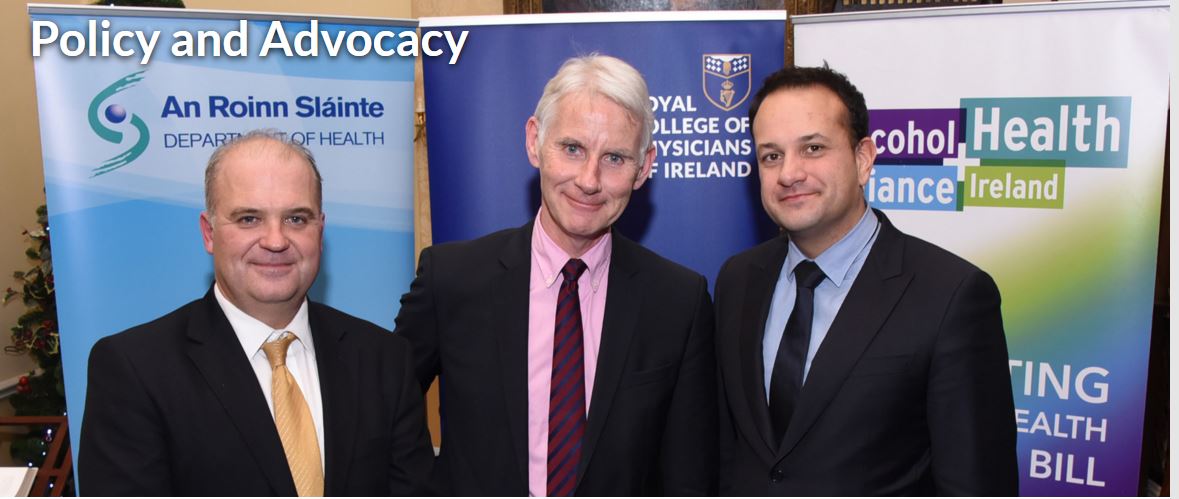 Public Health (Alcohol) Bill
Minimum Unit Pricing
Structural separation
Advertising restrictions
Labelling
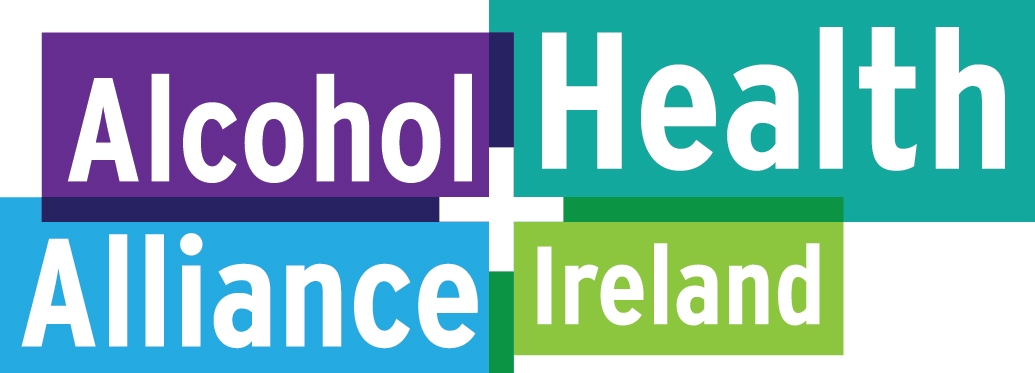 A powerful alliance that supported the 
Public Health (Alcohol) Bill
International influence….
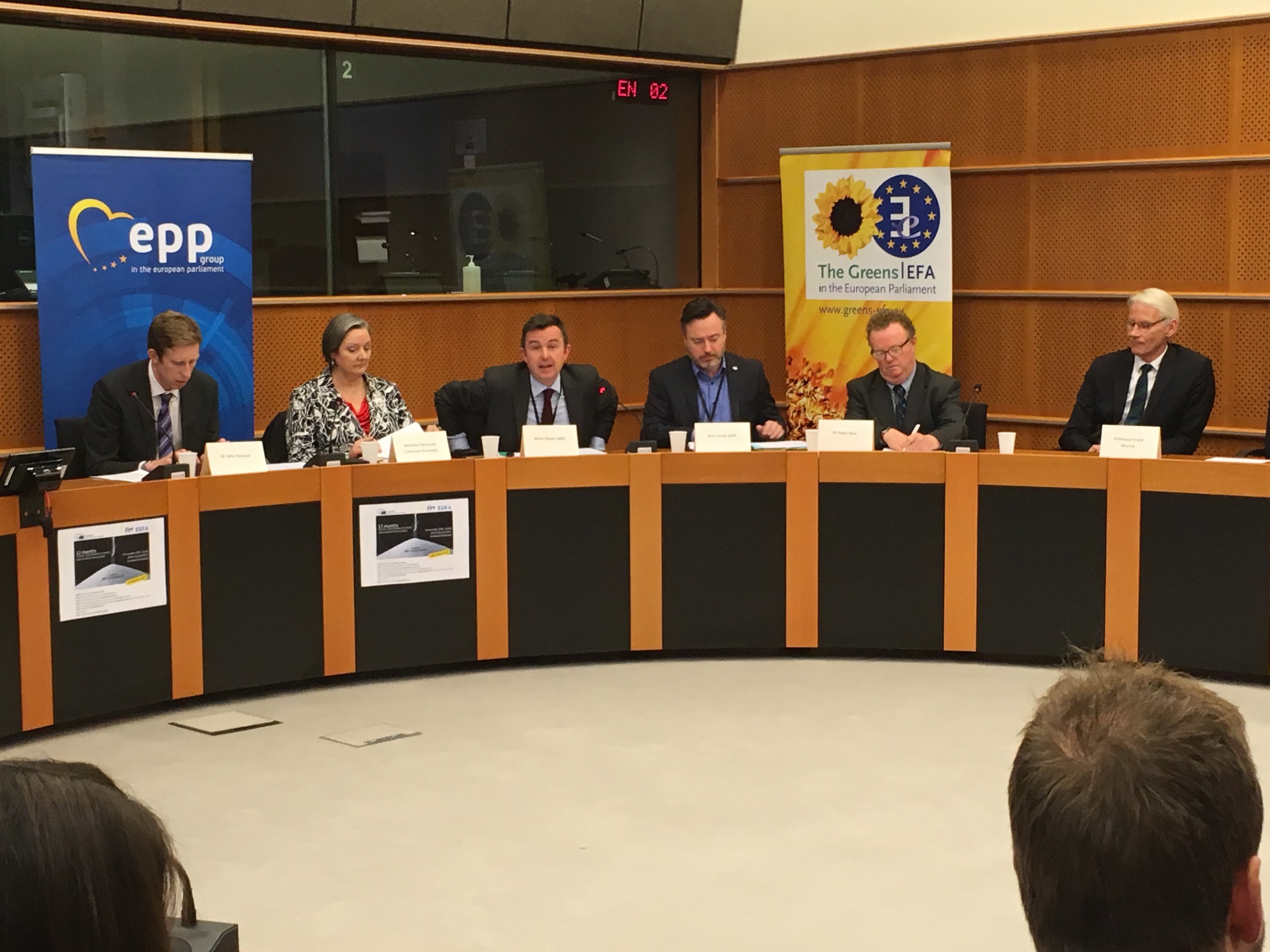 Prof Murray spoke at an event in the European Parliament organised by Irish MEP Brian Hayes and attended by Minister for Health Promotion, Marcella Corcoran Kennedy
Getting slaughtered …..
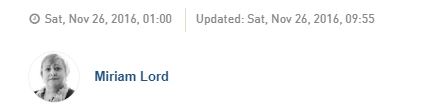 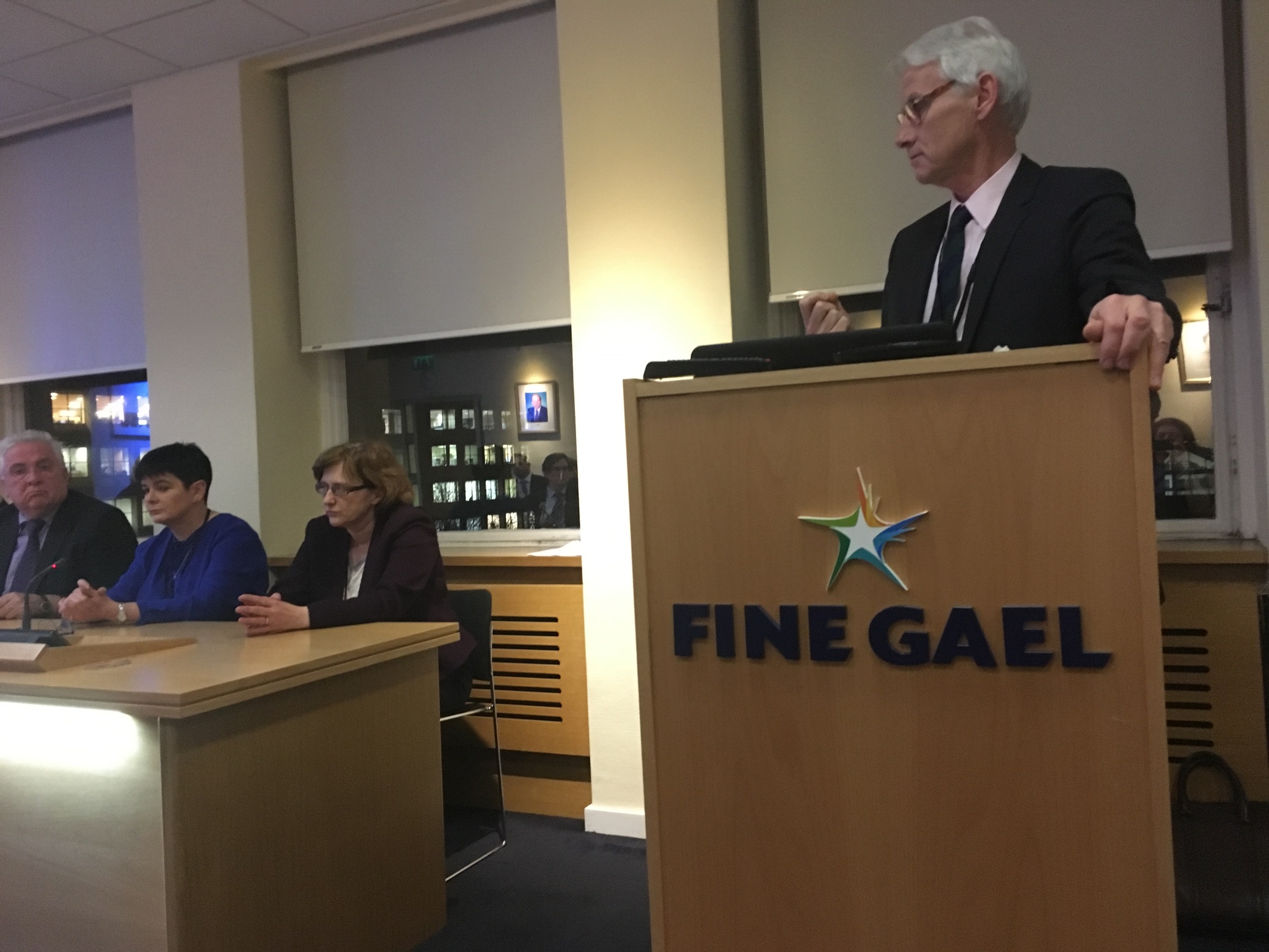 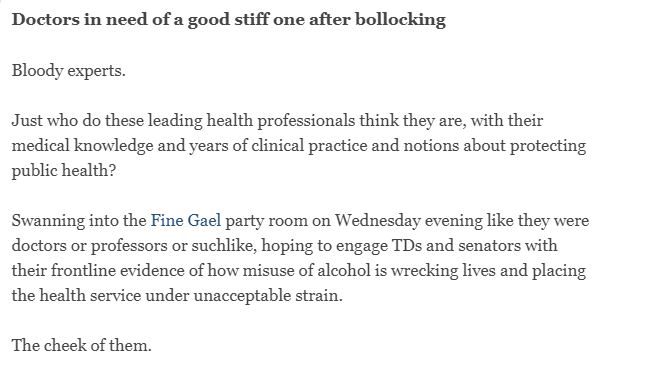 We survived!
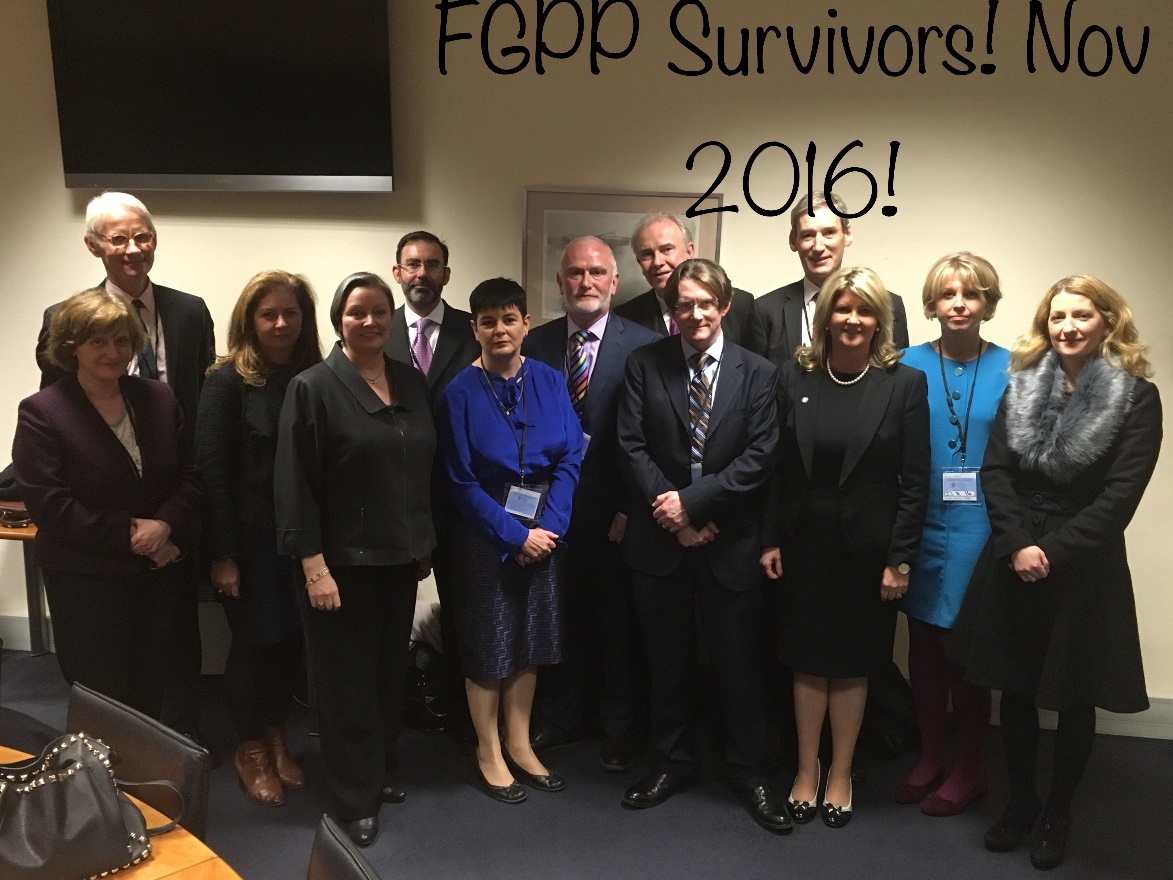 Celebrating passage in the Dáil
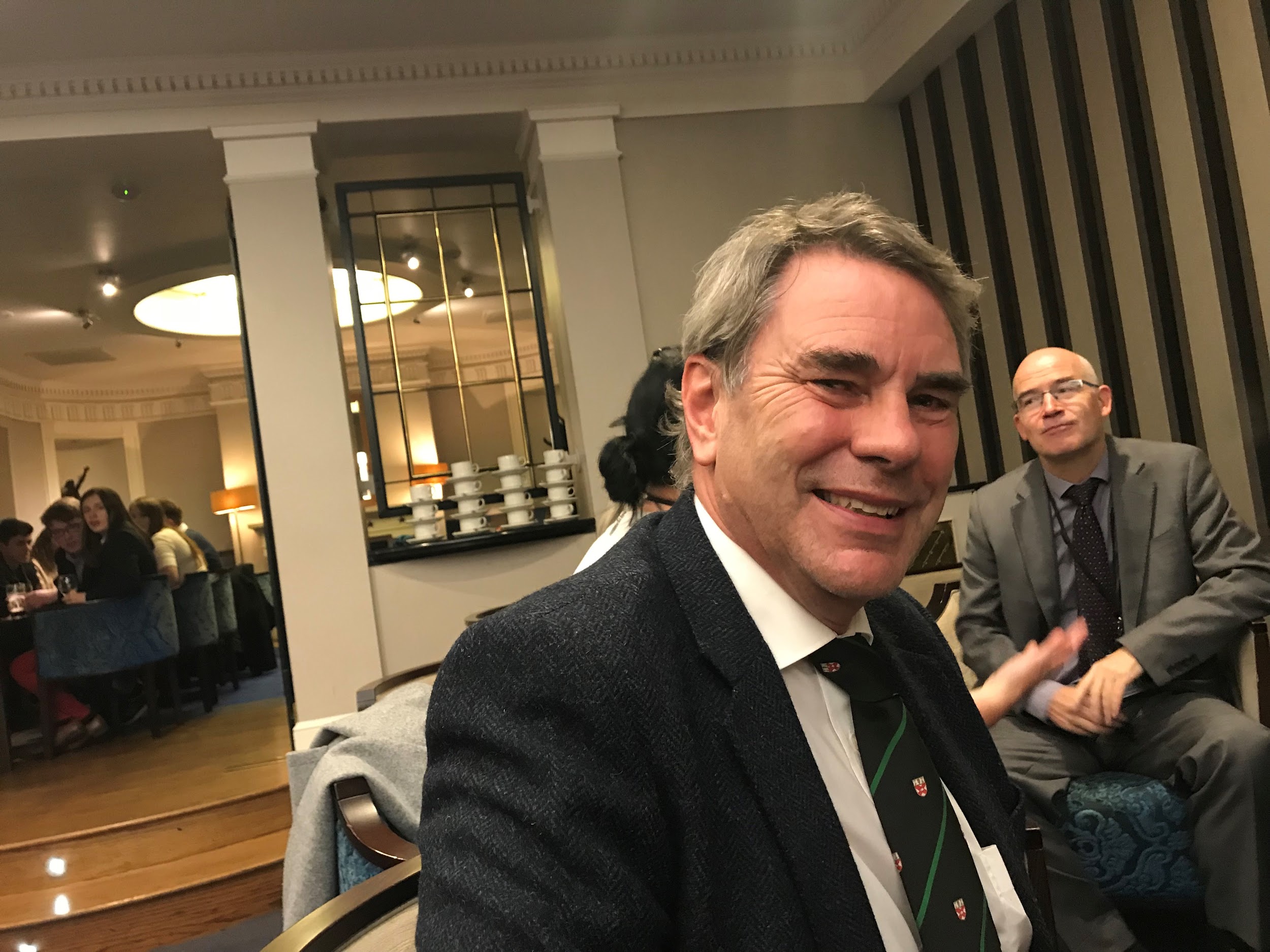 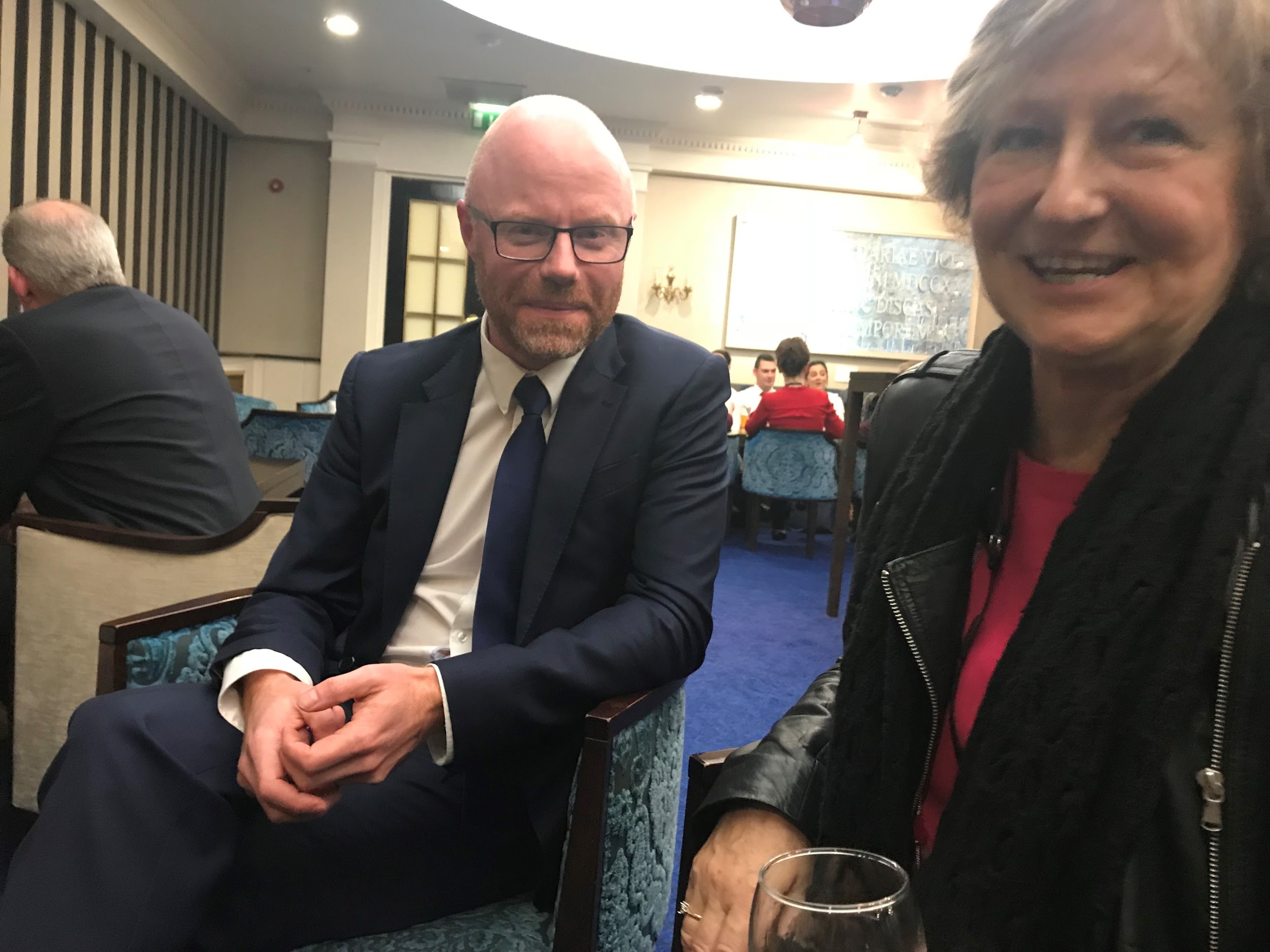 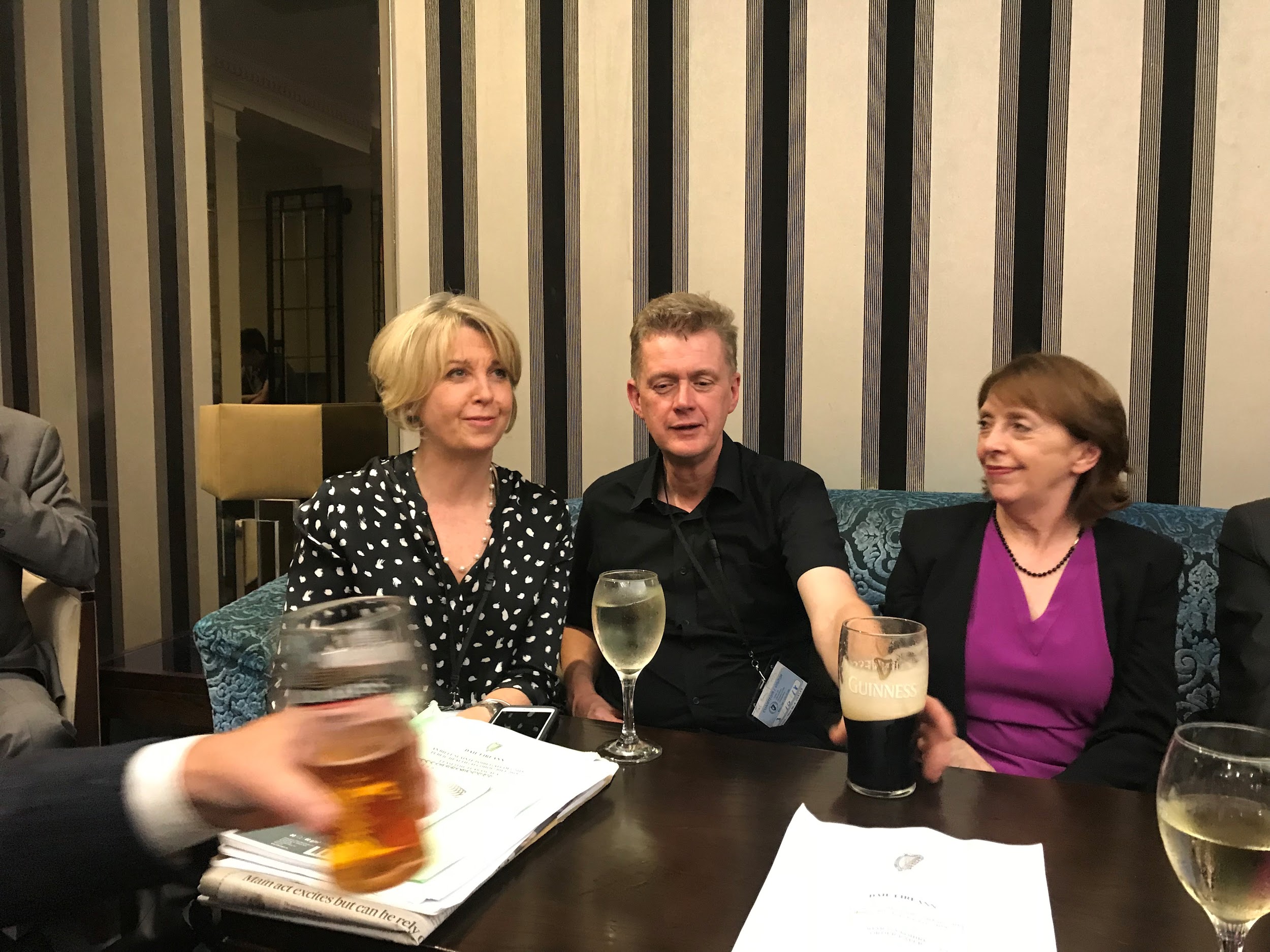 Timetable for commencement
Bill passed in October 2018
12th November  2019	Convenience advertising
12th November 2020	Structural separation
12th November 2021	Advertising at sports events